Case study
Topic : Meaning of case study & how to write the answers related to it.
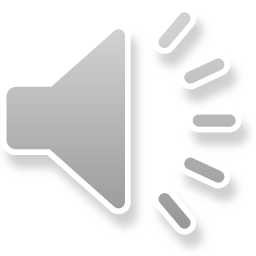 Meaning :
A case study analysis requires you to investigate a business problem, examine the alternative solutions, and propose the most effective solution using supporting evidence. A case study is a description of an actual administrative situation involving a decision to be made or a problem to be solved. It can be a real situation that actually happened just as described, or portions have been disguised for reasons of privacy. Most case studies are written in such a way that the reader takes the place of the manager whose responsibility is to make decisions to help solve the problem. In almost all case studies, a decision must be made, although that decision might be to leave the situation as it is and do nothing. A case study presents an account of what happened to a business or industry over a number of years. It chronicles the events that managers had to deal with, such as changes in the competitive environment, and charts the managers’ response, which usually involved changing the business- or corporate-level strategy.
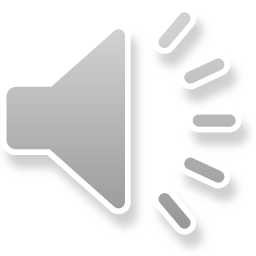 Preparing a case study It helps to have a system when sitting down to prepare a case study as the amount of information and issues to be resolved can initially seem quite overwhelming. Remember, you are required to produce a case solution that demonstrates you are ready for management-level responsibility. The following is a good way to start. 3.1.2.1The Short Cycle Process  Quickly read the case. If it is a long case, at this stage you may want to read only the first few and last paragraphs. You should then be able to:  Answer the following questions:  Who is the decision maker in this case, and what is their position and responsibilities?  What appears to be the issue (of concern, problem, challenge, or opportunity) and its significance for the organisation?  Why has the issue arisen and why is the decision maker involved now?  When does the decision maker have to decide, resolve, act or dispose of the issue?  What is the urgency to the situation?  Take a look at the exhibits to see what numbers have been provided.  Review the case subtitles to see what areas are covered in more depth.  Review the case questions if they have been provided. This may give you some clues as to what the main issues to be resolved are. You should now be familiar with what the case study is about, and are ready to begin the process of analysing it. You are not done yet! Many students mistakenly believe tha tthis is all the preparation needed for a class discussion of a case study
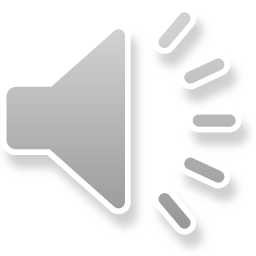 The Long Cycle Process At this point, the task consists of two parts:  A detailed reading of the case, and then  analysing the case. 3.1.2.2.1 A detailed reading of the case When you are doing the detailed reading of the case study, look for the following sections:  Opening paragraph: Introduces the situation.  Background information: Industry, organisation, products, history, competition, financial information, and anything else of significance.  Specific (functional) area of interest: Marketing, finance, operations, human resources, or integrated.  The specific problem or decision(s) to be made.  Alternatives open to the decision maker, which may or may not be stated in the case.  Conclusion: Sets up the task, any constraints or limitations, and the urgency of
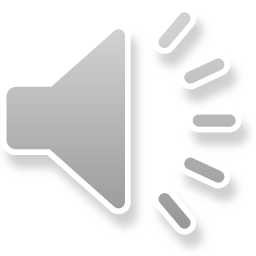